1880 Series Intelligent Valve Positioner
Compact design 
OLED display
Easy to start-up
Ex nA explosion proof
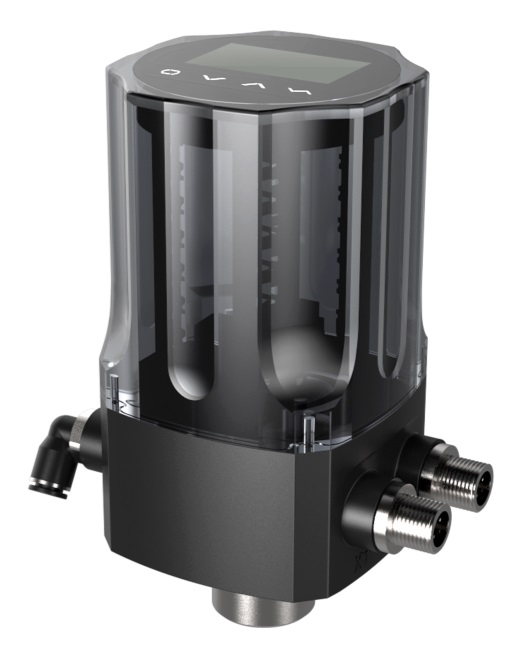 1880 series intelligent valve positioner is compact designed controller for integral pneumatic control valves.
The product is easy to operate and has rich software functions. 
It can easily be operated via the OLED display and keypad.
The positioner adjusts the valve position quickly and accurately through detecting the position sensor signal.
Combinations
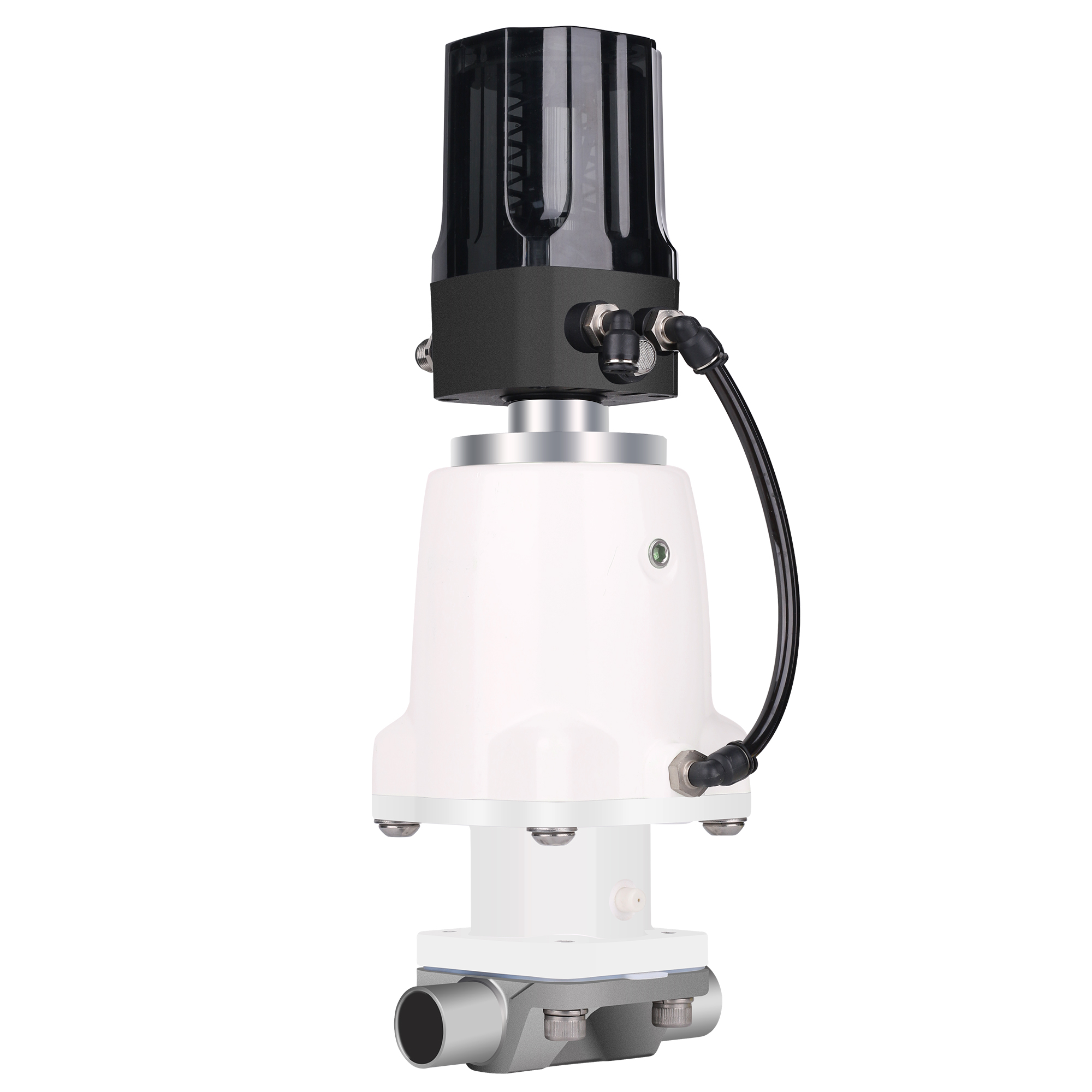 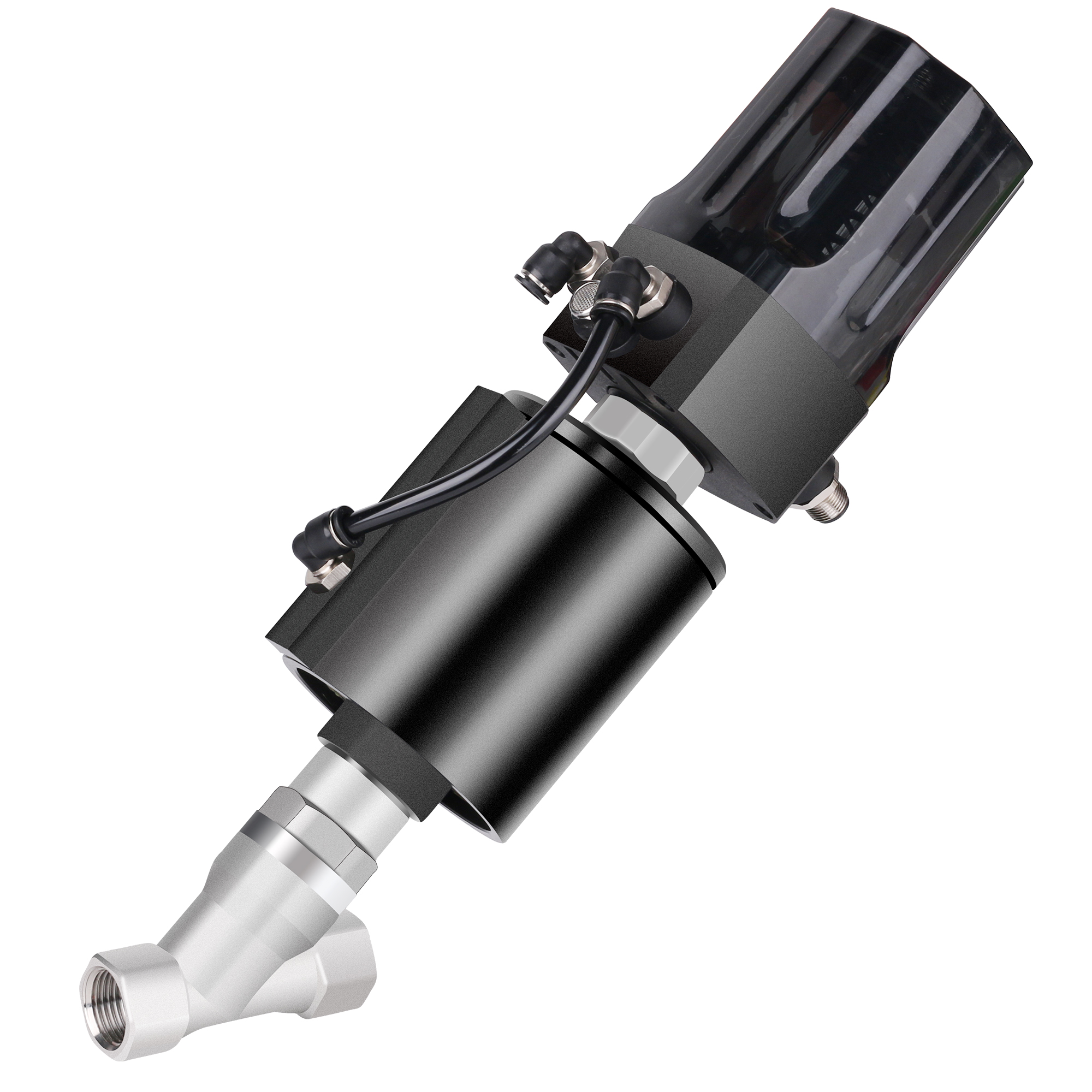 Diaphragm control valve
Angle seat control valve
Structure
1
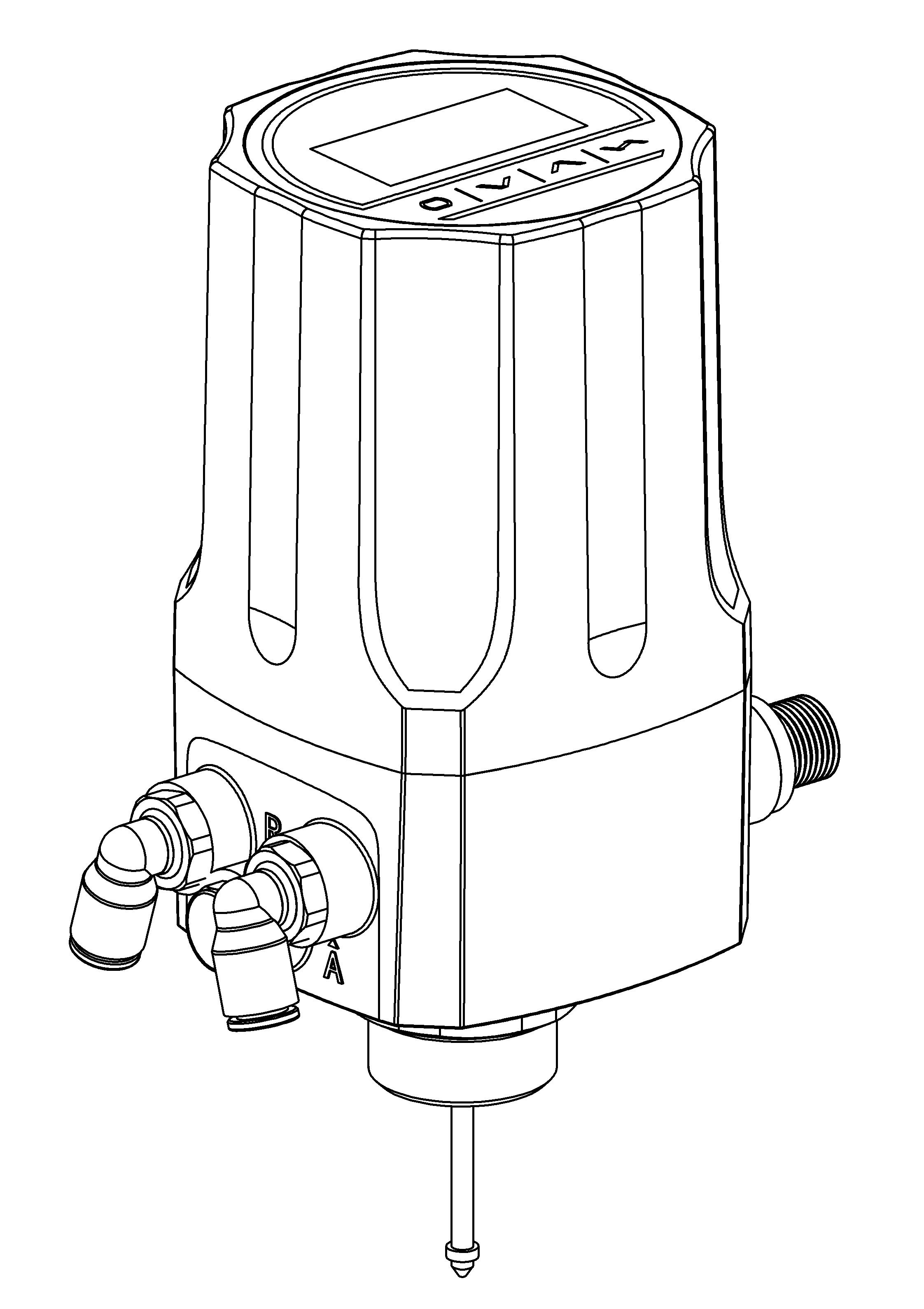 Display screen and key panel
Transparent body casing
Main body casing
Electrical connection
Pneumatic connection
Actuator connection
2
3
4
6
5
1880
N
T1
Technical specifications
N   No feedback signal
Y   4-20mA feedback signal
Feedback  signal
T1  G1/4
T2  M16 * 1
T3  M22 * 1.5
T4  M26 * 1.5
Thread type
Remark: 
The product is only used for single-acting line stroke actuator. Fail-safe when power-off.It is suggested to match the actuator of 40-100 mm internal gas chamber diameter.
Dimensions
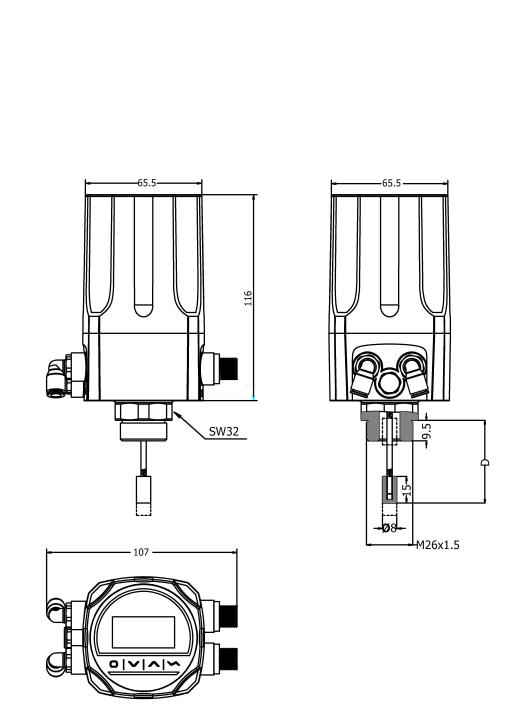 Interface angle adjustment
The angle can be adjusted between the positioner and the valve. If need to adjust the interface angle, rotate the main body casing clockwise or counter-clockwise in 180°range.
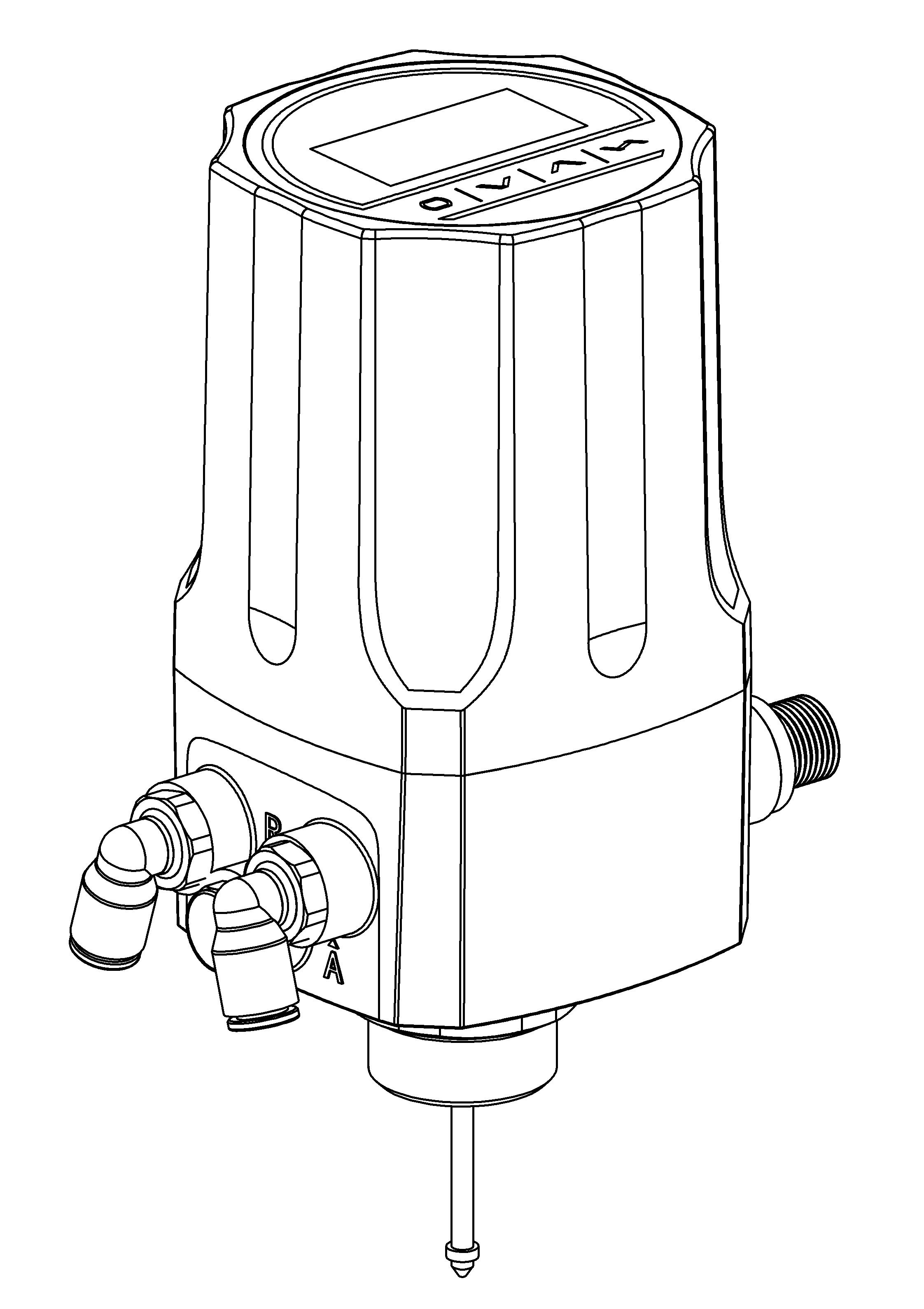 180°
180°
Electrical connections and pneumatic connections
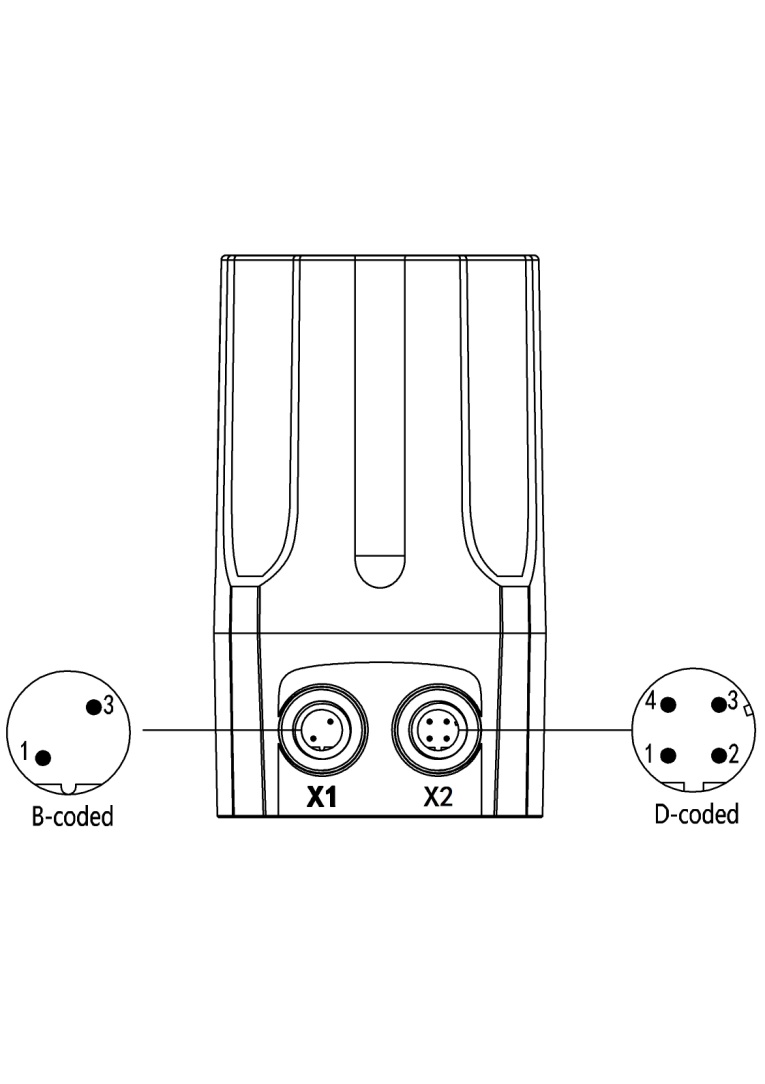 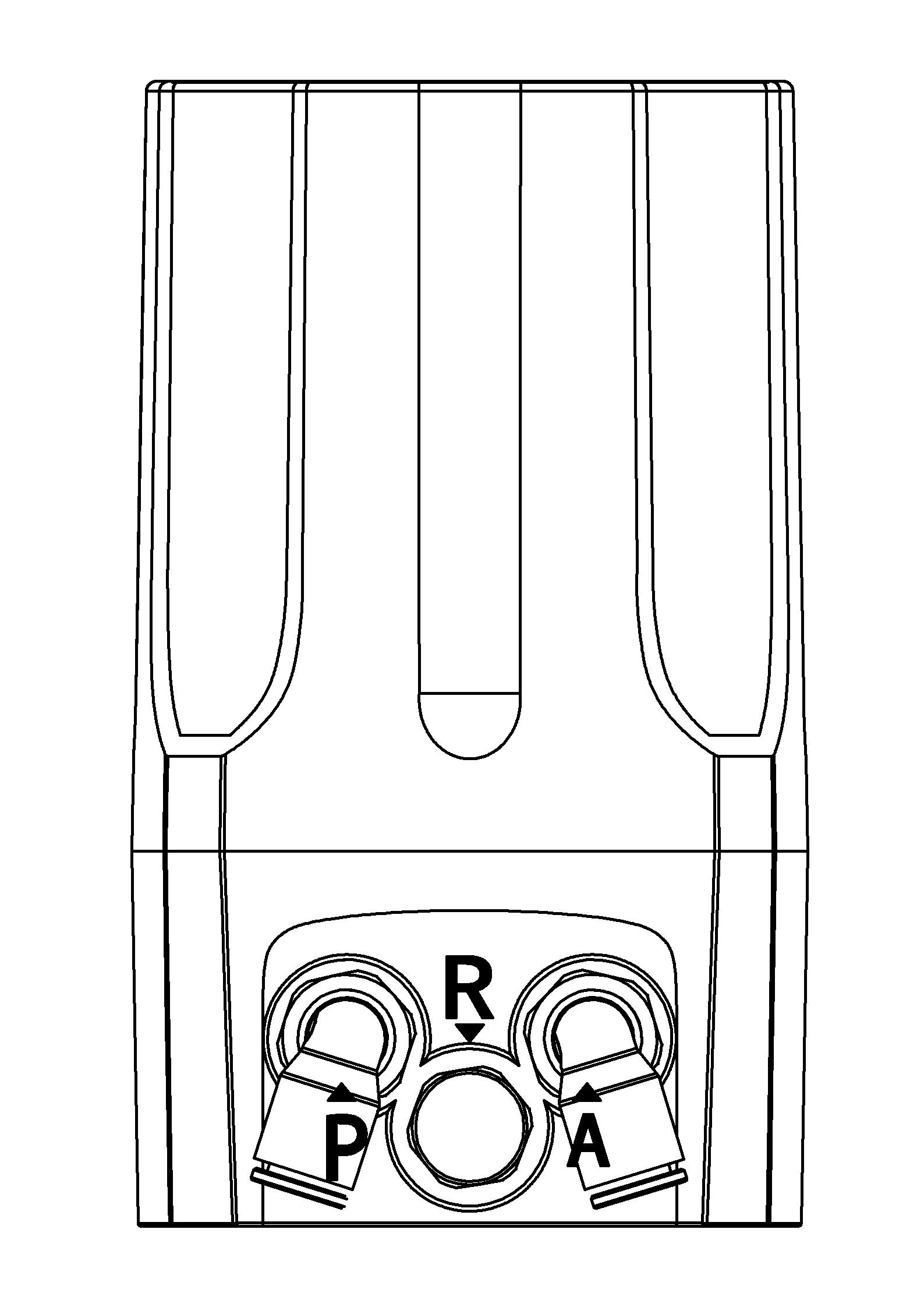 Operation through keypad
Additional software functions
Inputs
Outputs
Safety position setting for the position controller.
Configuration of signal level fault detection.
Configuration of the outputs.
Calibrating the control parameters.
Setting for manual control rate.
Code protection.
Selection of the transfer characteristic between set-point value and stroke.
Sealing function for position controller.
Effective sense of direction between input signal and set-point value.
Limit of the mechanical stroke range.
Setting for control parameters.
Positioner
Set-point signal 
4-20mA, 0-20mA
Analogue signal
4-20mA, 0-20mA
Power supply
24V DC
Schematic diagram
Function comparison for all types
1880系列智能电气阀门定位器
外形小巧紧凑
OLED显示屏
快速简易启动
Ex nA 防爆
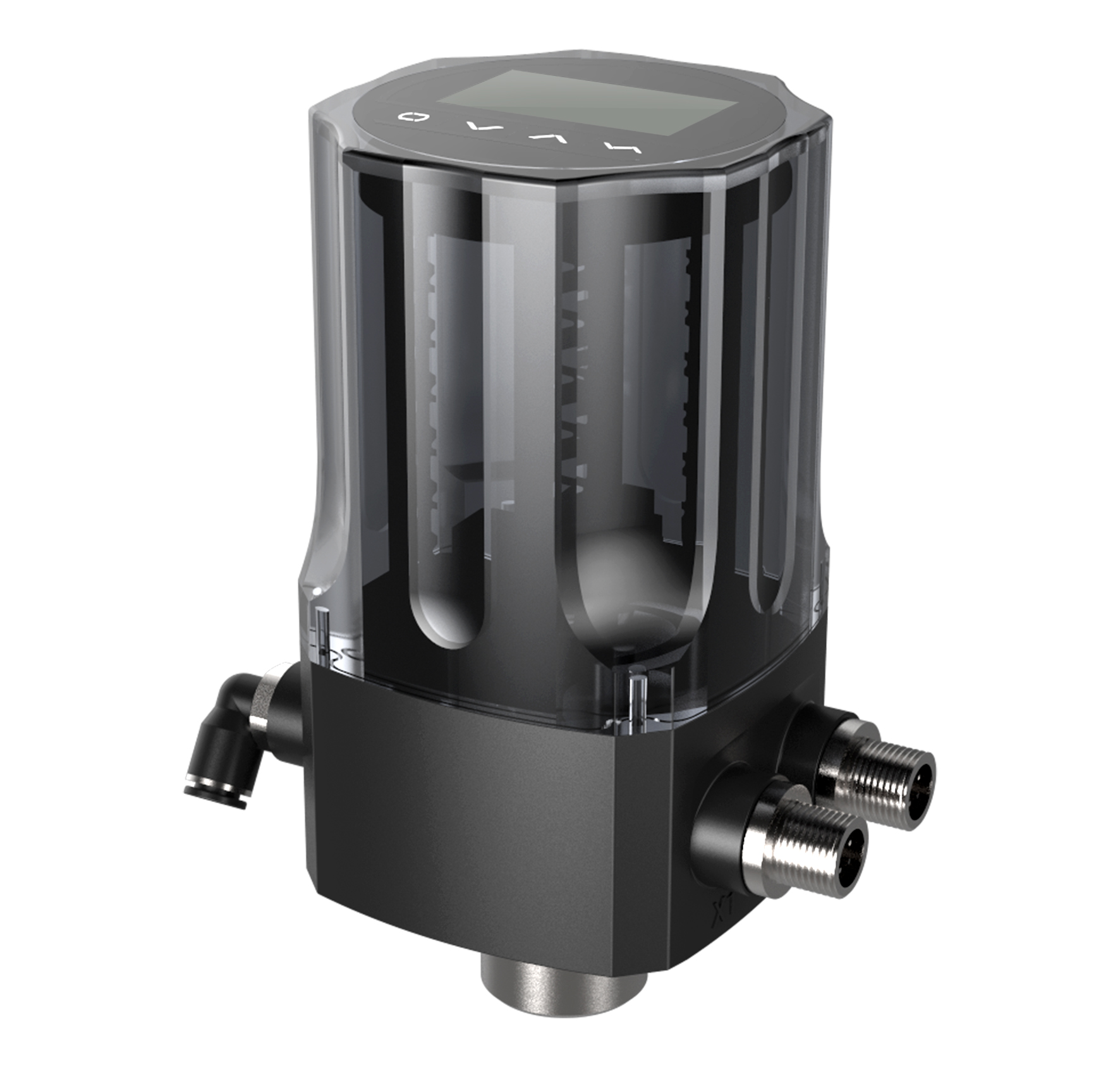 1880系列智能电气阀门定位器是专为一体式气动调节阀所设计的，特别适用于角座阀和隔膜阀产品。
    该产品操作简便，软件功能丰富，可轻松通过显示屏和按键面板进行操作。
    定位器可通过检测位移传感器信号，对阀位进行快速精确调节。
组合方式
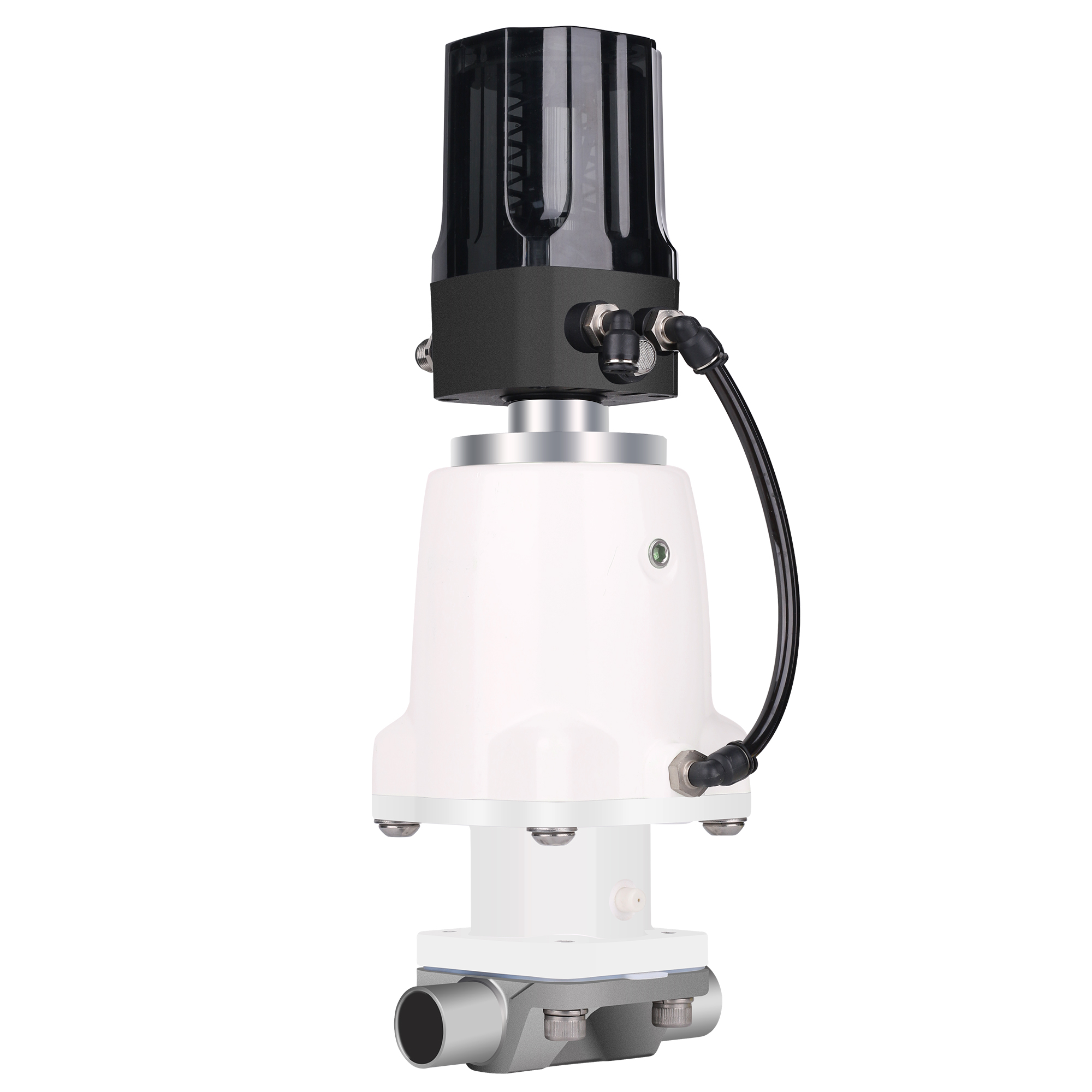 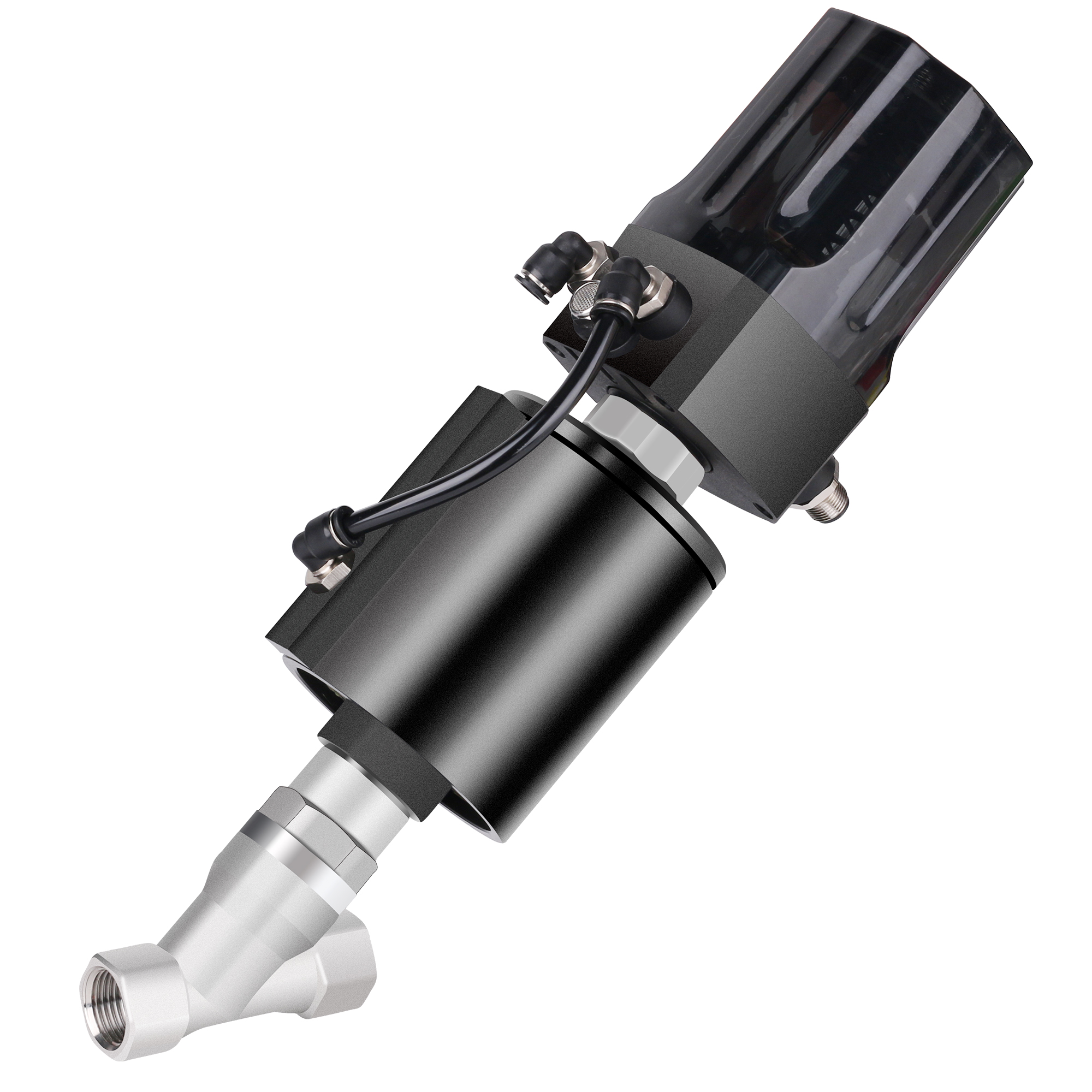 隔膜式调节阀
角座式调节阀
产品结构
1
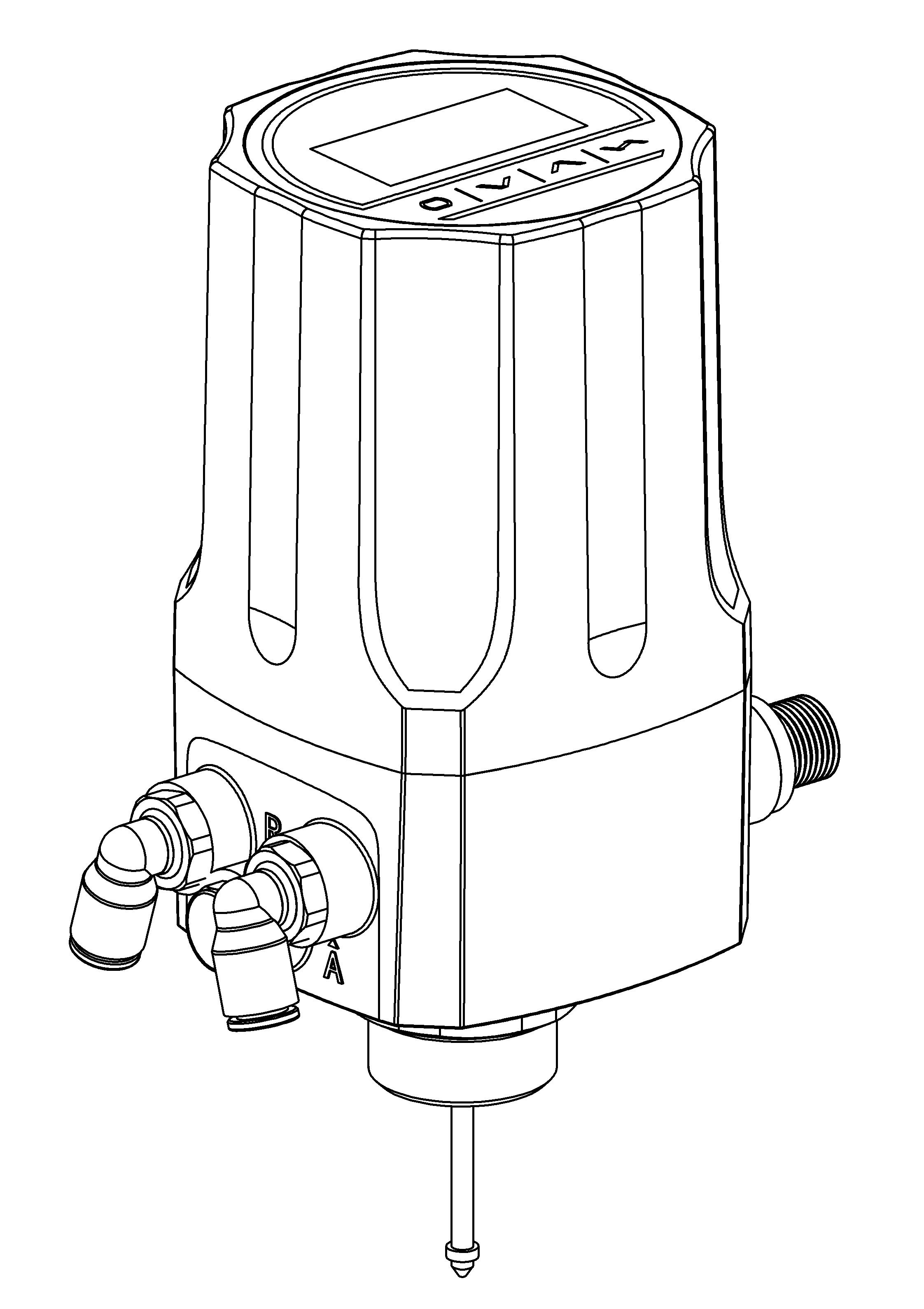 显示屏和按键面板
透明外壳
主壳体
电气接口
气动接口
执行器连接件
2
3
4
6
5
1880
N
T1
技术规格
N   无反馈信号
Y   4-20mA反馈信号
反馈信号
T1  G1/4
T2  M16 * 1
T3  M22 * 1.5
T4  M26 * 1.5
螺纹规格
备注：
该产品只适用于单作用直行程执行器。断电状态为复位。建议匹配气室内径40-100 mm的执行器。
机械尺寸
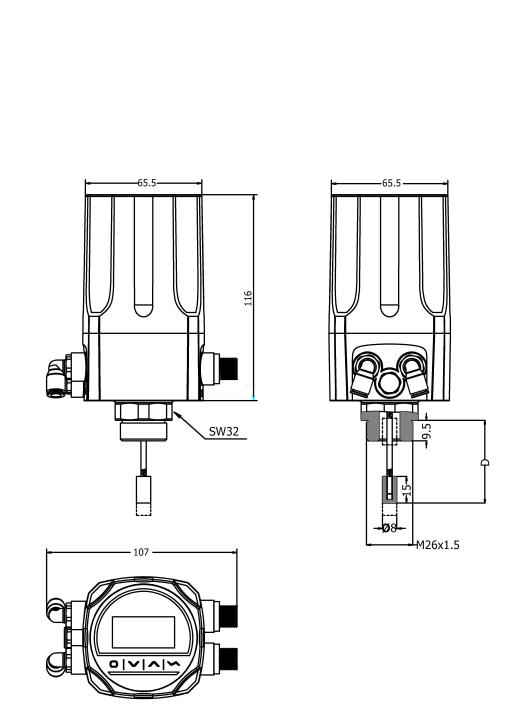 操作界面角度调整
将定位器与阀门连接之后，定位器可与阀门之间做角度调整。若需要调整定位器操作界面角度，可以顺时针或逆时针180°范围内旋转主壳体到需要的角度。
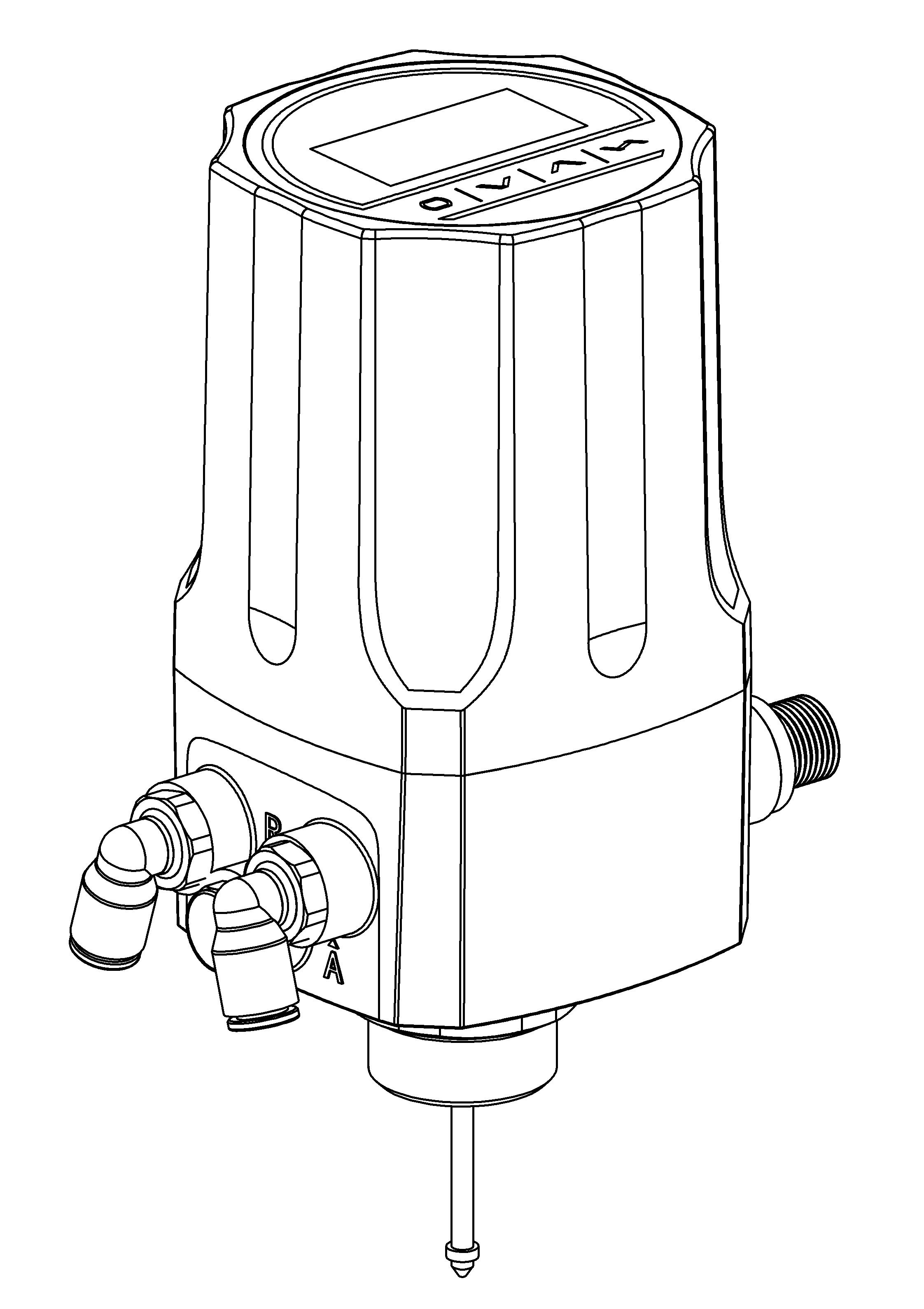 180°
180°
电气接口和气动接口
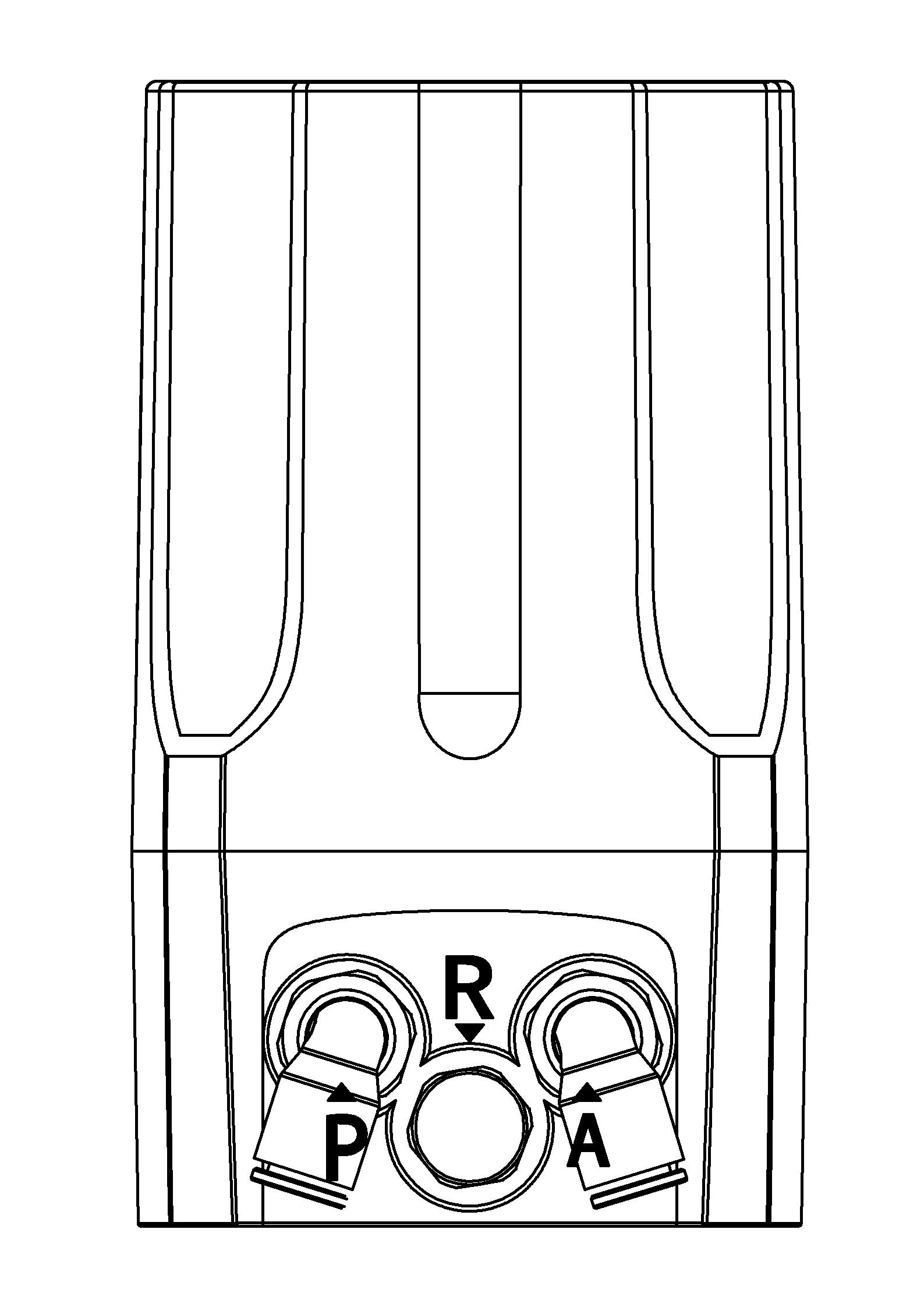 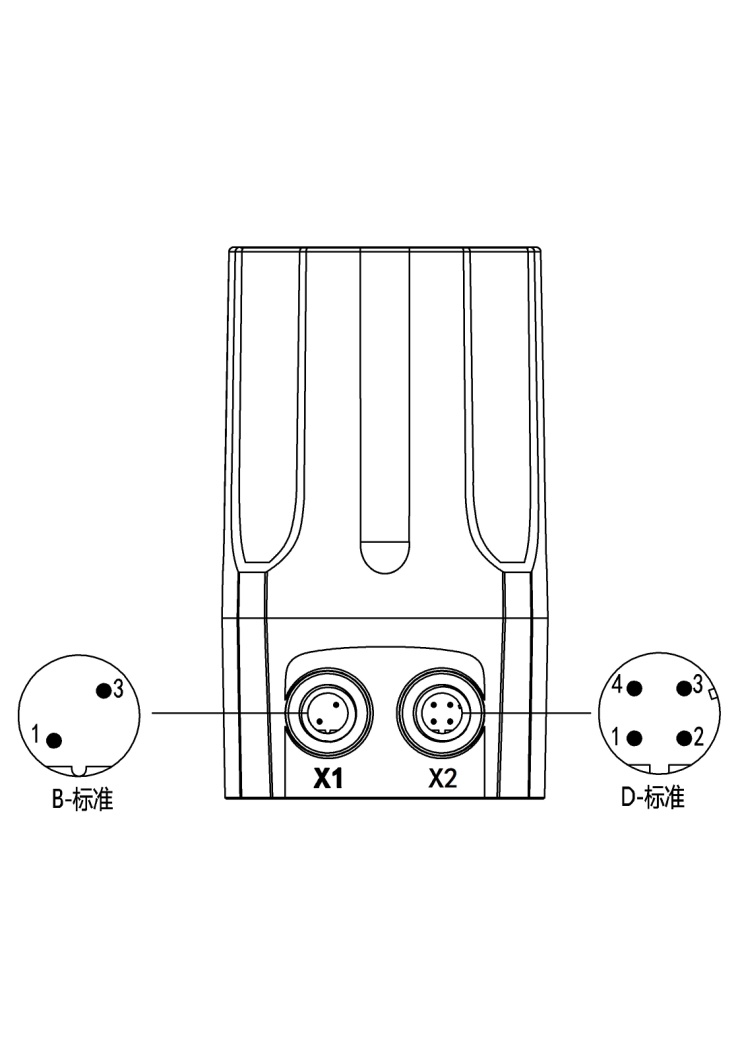 软件附加功能
面板操作
安全位置的设置
输入信号错误检测
输出信号功能配置
控制参数校正
手动控制速度设置
密码保护
阀门传输特性设置
紧闭功能设置
输入信号和设定值间的作用方向设置
阀门行程限制
密码保护功能
控制参数的设置
输入
输出
定位器
设定信号
4-20mA, 0-20mA
模拟量信号
4-20mA, 0-20mA
电源
24V 直流
原理图
各型号功能对比